Compliance with Standard Precautions and Influencing Factors among Healthcare Workers in Low and Middle income Countries (LMICs)
IPNET-K Annual Conference Scientific on 23rd  -25th  March 2022
Loyce Kihungi, BSC, MSC IC
Disclosure
No funding
Ethical approval not applicable (no human participants) but approval was applied for and provided 
Academic study, thus no conflict of interest
Outline
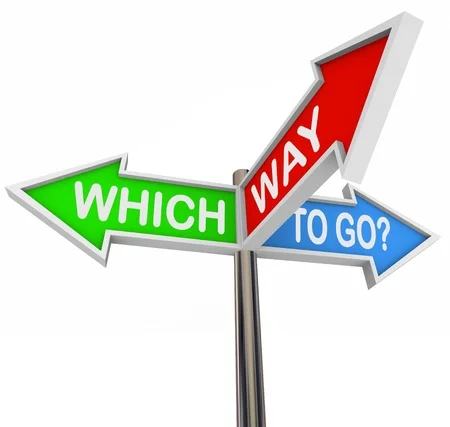 Introduction
Aim
Literature review
Methodology
Findings
Conclusion
Introduction
Healthcare associated infections (HAIs) are threat to healthcare workers and patients
Most HAIs are preventable using standard precautions
Evolved basic infection control precautions:
Precautions to blood stained body fluids (high risk fluids)
I985, universal precautions applied to all patients
1987, body substance isolation (BSI)-All body fluids non-contact
1993 Universal precautions modified to standard precautions
Standard precautions are:
used for all patient care
Based on risk assessment and common sense practices
Research Question
What is the level of compliance with standard precautions of infection prevention and control, and the influencing factors among healthcare workers in LMIC?
Aim
To establish compliance with the standard precautions

To determine factors influencing the practice
among healthcare workers in low and middle income countries
.
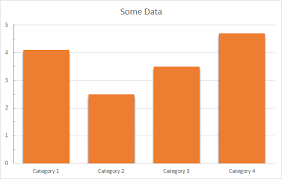 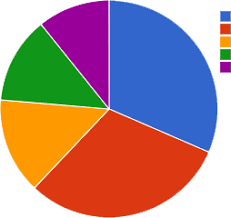 Literature review
1800s discovery of infection transmission concept 
Focus on reduction of risk of cross-infection 
Introduction of:
Universal precautions 
 standard precautions 
A myriad of factors attributed to unsafe practices
Few studies focusing on all components of standard precautions 
Poor adherence majorly documented
Need to develop safety climate in healthcare facilities
Methodology
Systematic review and synthesis of the literature
Literature search
Data extraction
Content analysis
Thematic analysis
Interpretive synthesis
Sources of data:  MEDLINE, CINAHL and Cochrane Library
Search restricted to:
 Peer reviewed articles published 2011 onwards
English and full papers
Healthcare facility-based research
Studies done in low and middle income countries
Review done by two independent IPC experts
Search strategy
Search Process Prisma
Findings- Distribution of the 32 Articles
Findings
Cross-sectional studies
Of 32 articles reviewed, 50% (16) were from Africa, 44%(14) from Asia and 6% (2)  from South America
Each study was conducted in more than one healthcare facility
Total of 180 healthcare facilities and over 14,000 participants
Participants of different cadres
Of 32 articles 41% (13) studies nurses only
Self-administered questionnaires, interviews, observation of practice, and focused group discussion
26 (81%) out of the 32 studies used self-administered questionnaire only, the rest used mixed method
Findings
All 32 articled passed the quality analysis
Heterogeneous studies, descriptive analysis used
Of 32 articles, 16 (53%) reported compliance as fair or low 
Eleven articles with % compliance, 19% to 82.6% with six studies having scores of above 50%
Factors influencing performance included:
training, knowledge, resources, workload, attitude, time, age, gender, support supervision, discomfort caused by protective wear, work experience, staffing, patient protection, previous exposure, policy documents, continuous monitoring, and safety climate
Conclusion
Poor adherence to standard precautions is a common problem, attributed to increasing rates of HAIs
Low compliance with standard precautions is a multifaceted problem
Training and education is critical for adherence to standard precautions (59% articles reported)
Adequate knowledge can lead to positive attitude
Recommendation
Engage actions at national, county, facility and individual levels to solve the puzzle of suboptimal compliance
Establish a culture of safety
Employ the multimodal  improvement strategy
Need for an observational study with interventions to better determine compliance level and effective interventions